МТКК “Буран”
Вакульчик Егор 9А
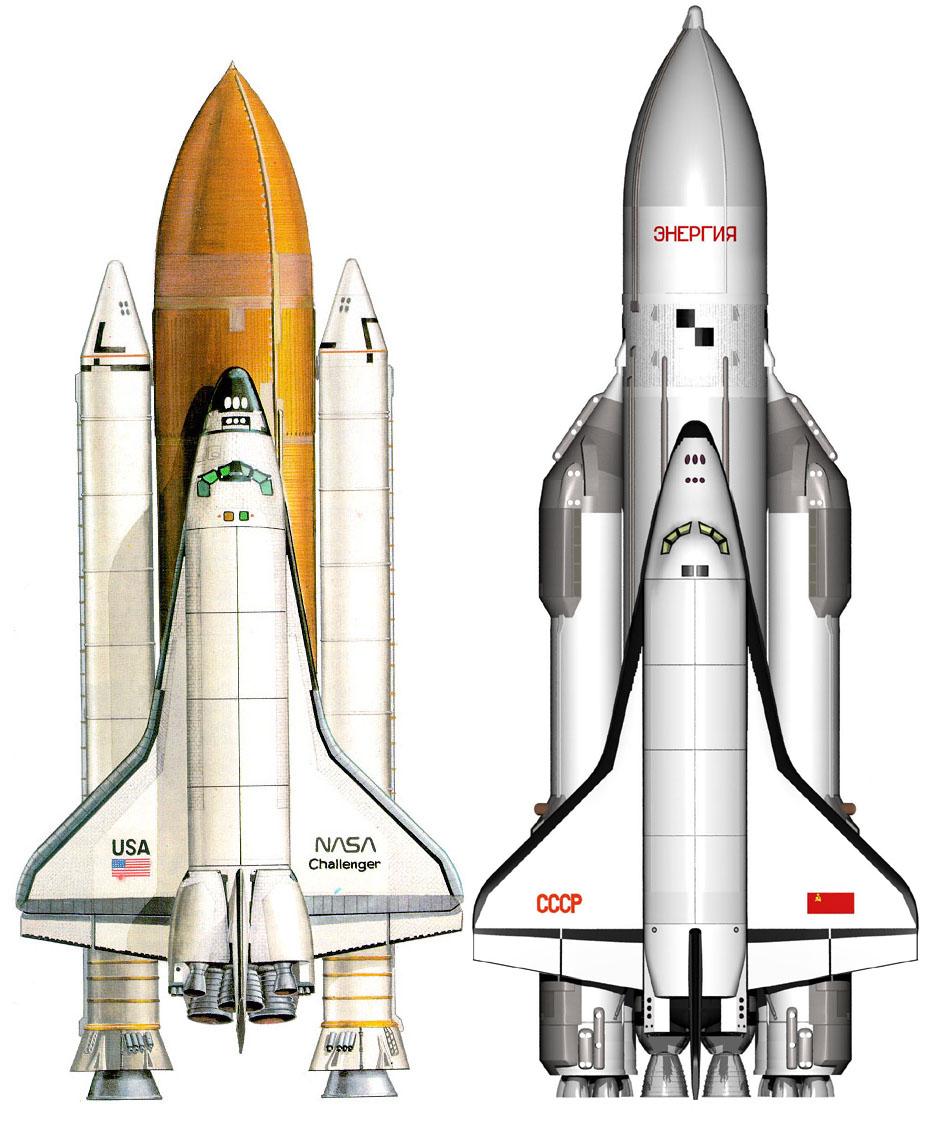 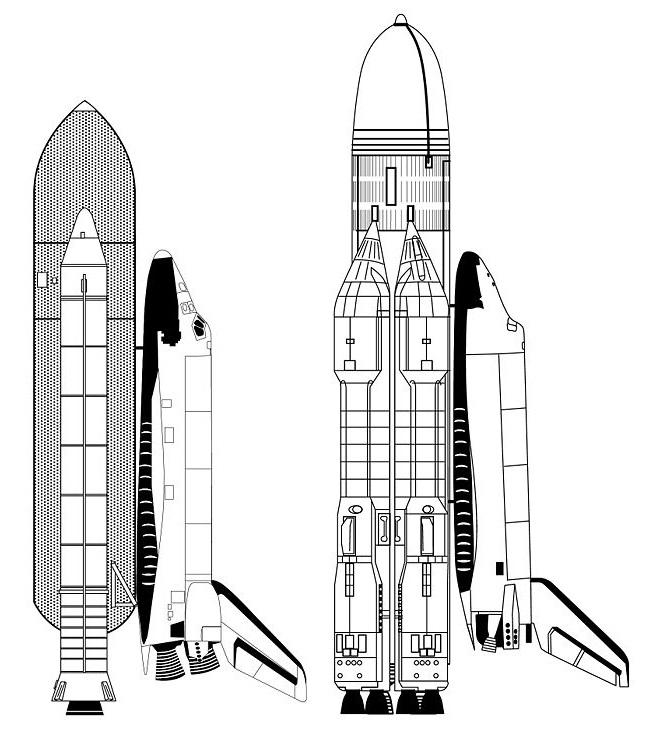 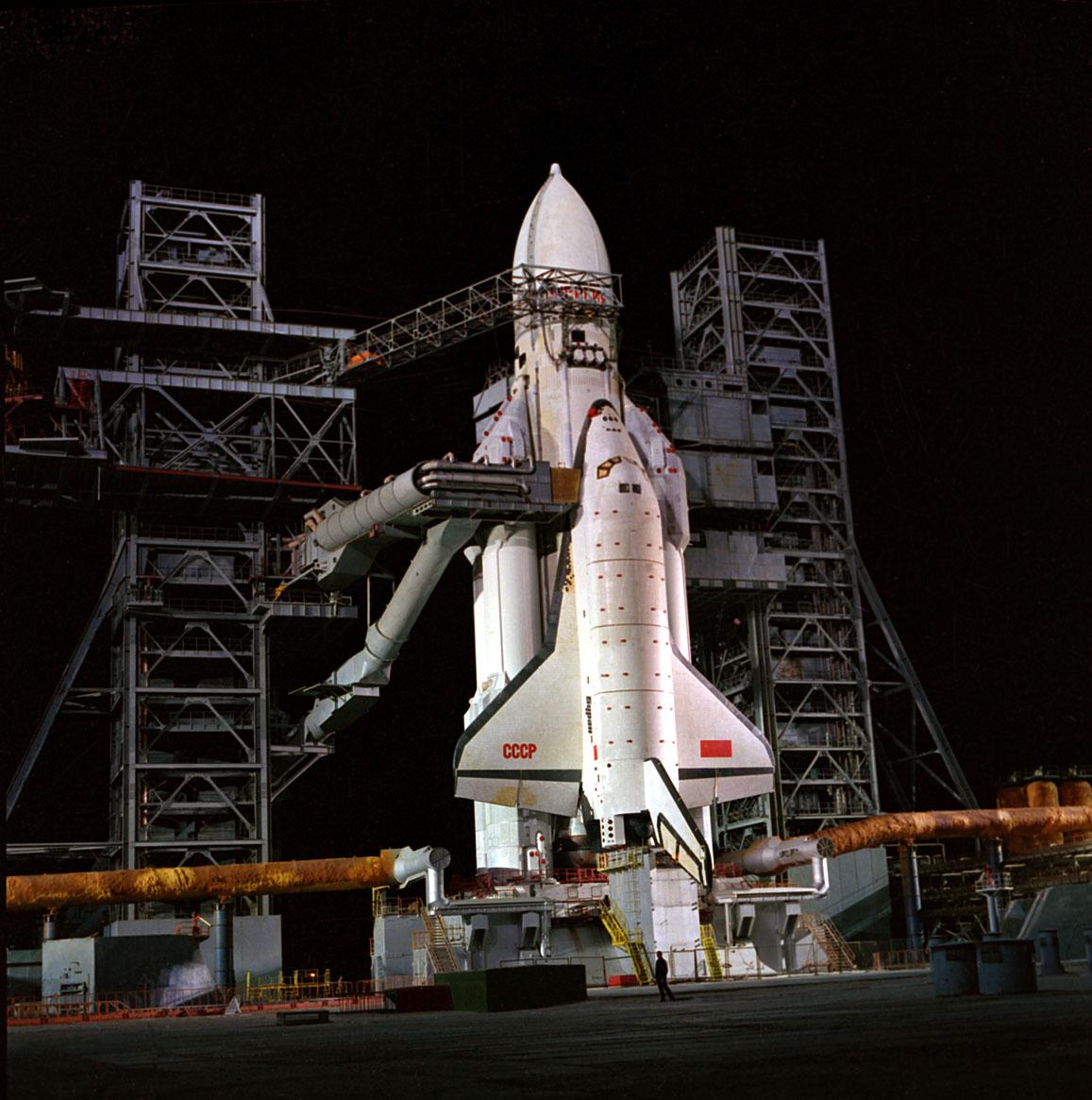 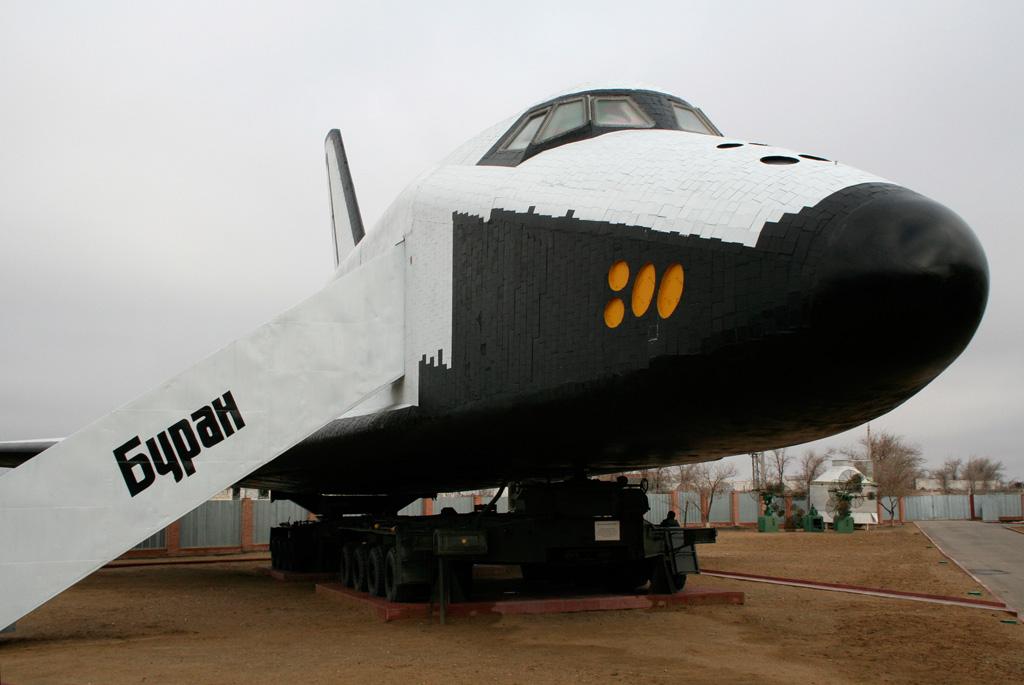 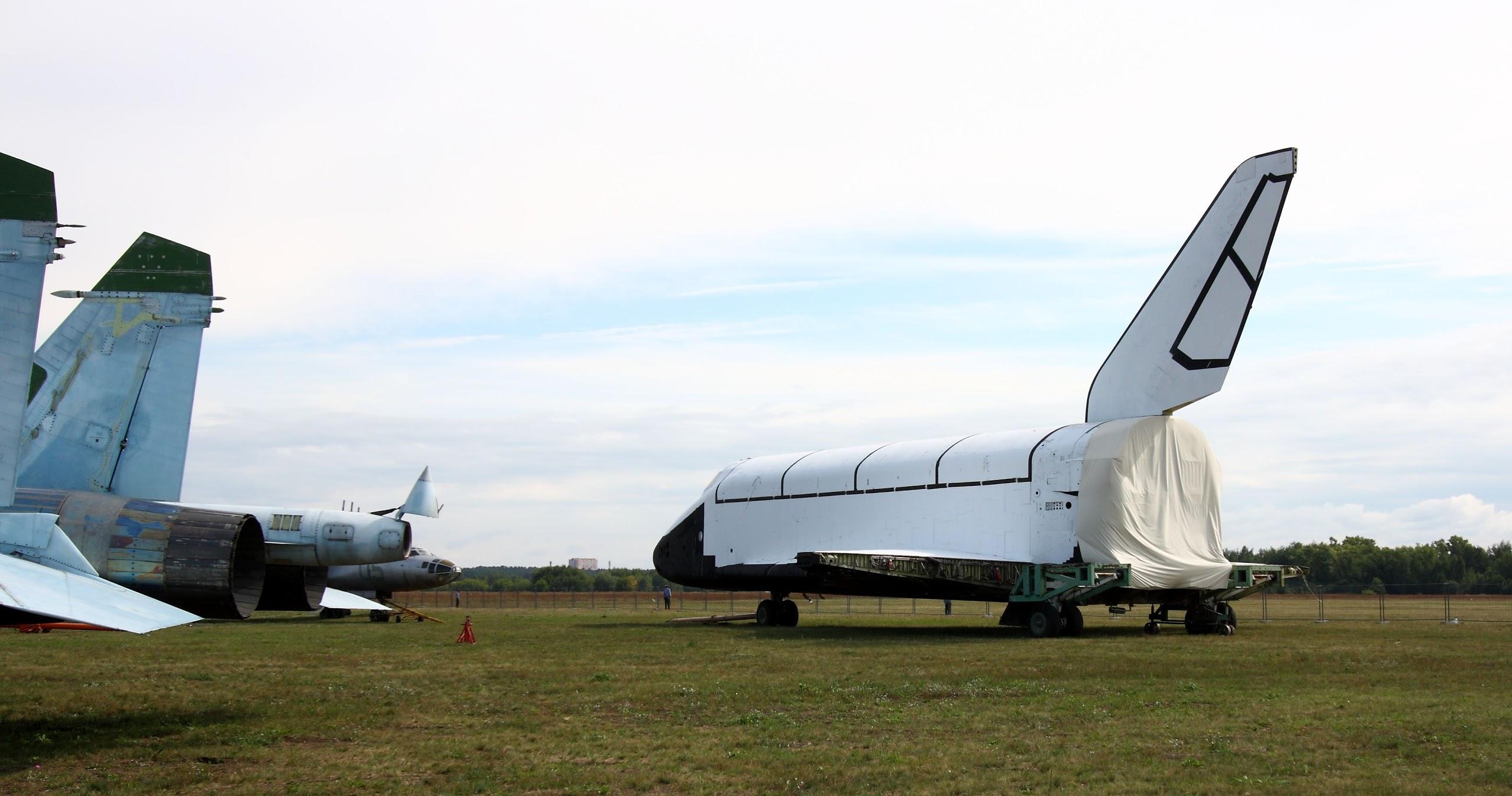 Итоги
Итогами моего реферата стало сравнение МТКК “Буран” и Спейс Шаттла с точки зрения строения, основанного на физике.
Спасибо За Внимание!